НАША ДРУЖНАЯ СЕМЬЯ
Семья Кондаковых
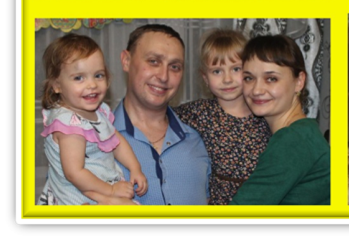 Знакомьтесь: это моя мамочка Евгения Юрьевна, папочка Максим , сестра Влада и я Полина
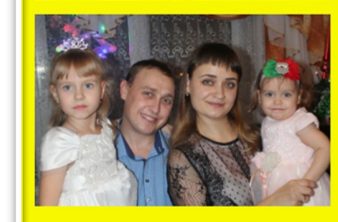 Я ещё не умею трудиться, как взрослые, по – настоящему, но всегда помогаю мамочке: посуду мою, цветочки поливаю, люблю пылесосить. Меня мамочка называет помощницей.
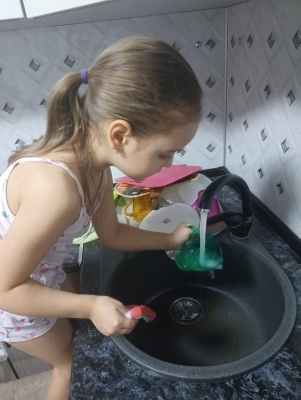 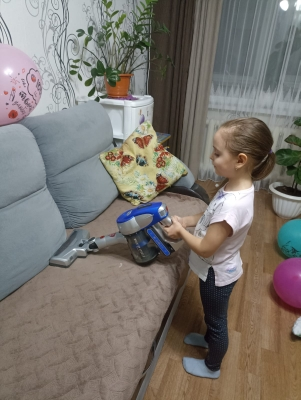 Мы всегда всё делаем вместе.
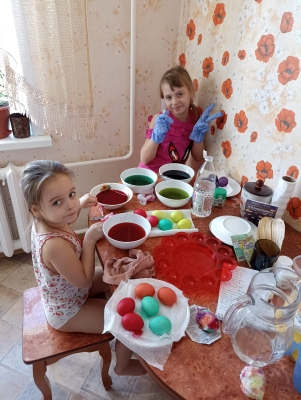 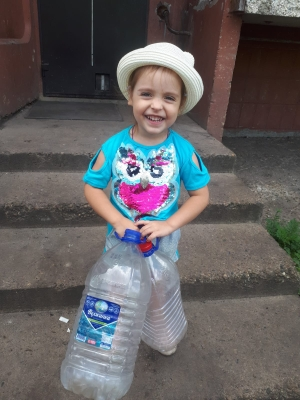 Папа, мама, сестра и я – наша дружная семья